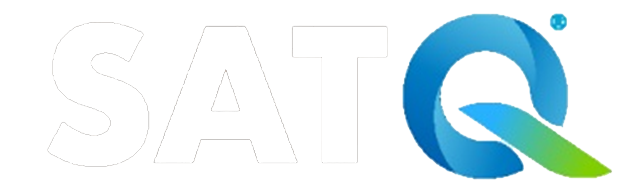 ORGANIZACIÓN Y FUNCIONAMIENTO DEL COMITÉ DE TRANSPARENCIA DEL SERVICIO DE ADMINISTRACIÓN TRIBUTARIA DEL ESTADO DE QUINTANA ROO
Organización
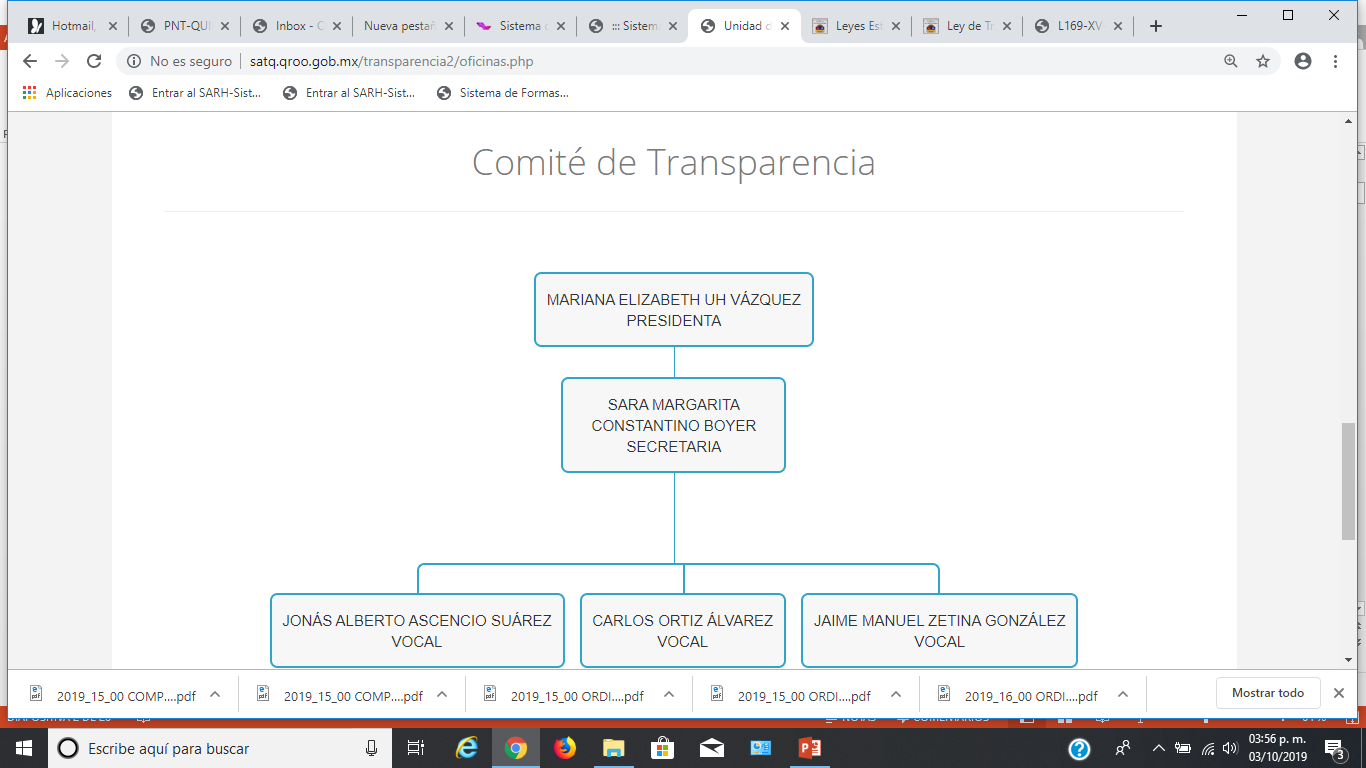 Funciones principales del Comité:
Instituir, coordinar y supervisar, la mayor eficacia en la gestión de las solicitudes en materia de acceso a la información; 

Confirmar, modificar o revocar las determinaciones que en materia de ampliación del plazo de respuesta, clasificación de la información y declaración de inexistencia o de incompetencia realicen los titulares de las Áreas de los sujetos obligados; 

Establecer programas de capacitación en materia de transparencia, acceso a la información, accesibilidad y protección de datos personales, para todos los Servidores Públicos o integrantes del sujeto obligado;
La elaboración del informe anual;

Acceder a la información del sujeto obligado para resolver sobre la clasificación realizada por los titulares de áreas, para opinar sobre las formas sobre su resguardo o salvaguarda;

Fomentar la cultura de transparencia;

Suscribir las declaraciones de inexistencia de la información;
Funciones del Presidente del comité
Representar al comité;
Convocar por conducto del secretario, a las sesiones ordinarias y extraordinarias del comité;
Presidir las sesiones del comité;
Declarar la existencia del quórum legal para la realización de la sesión del comité;
Iniciar y levantar la sesión, además de decretar los recesos que fueren necesarios;
Invitar a las sesiones del comité a los servidores públicos que considere pertinentes su participación, a petición de alguno de los miembros integrantes del propio comité;
Emitir voto de calidad, en caso de empate;
Proponer la adopción de acuerdos tendientes a fortalecer los mecanismos para garantizar el acceso a la información en el interior del SATQ.
Proponer al comité la integración de grupos de trabajo para la atención de asuntos específicos de su competencia, cuando así resulte necesario;
Someter a votación los proyectos de acuerdos y resoluciones del comité;
Comunicar los acuerdos del comité a los titulares de las áreas  que tienen que dar cumplimiento  a los mismos, así como darle su respectivo seguimiento;
Vigilar el cumplimiento de los acuerdos y resoluciones adoptados por el comité;
Suscribir las actas, votos y acuerdos del comité.
Funciones del Secretario del Comité
Elaborar y proponer al comité el orden del día a aprobarse en cada sesión ordinaria y extraordinaria;
Elaborar y notificar, por instrucciones del presidente, las convocatorias para la celebración de sesiones del comité;
Verificar el quorum de asistencia de las sesiones;
Actualizar los cambios que se efectúen de los miembros del comité, dentro del portal de transparencia;
Recabar la documentación requerida para la integración de las carpetas para cada sesión, con la anticipación requerida y remitirlas física  y/o electrónicamente a los convocados en los plazos  previstos  para sesiones ordinarias o extraordinarias, según corresponda.
Registrar la asistencia de todos los participantes en cada sesión;
Registrar las votaciones de los integrantes del comité y dar a conocer el resultado de las mismas;
Elaborar el acta correspondiente de cada sesión;
Recabar las firmas de los miembros del comité en actas;
Coordinar la integración y resguardo del archivo de trámite del comité;
Practicar las notificaciones a los particulares y a las áreas los acuerdos adoptados por el comité;
Expedir copias certificadas de las actas y acuerdos del comité, y
Gestionar, por conducto de la unidad de transparencia , la publicación en el portal de transparencia, las actas, resoluciones, acuerdos, criterios y determinaciones emitidos por el comité.
Funciones de los vocales del comité
Asistir con derecho a voz y voto a las sesiones del comité;
Solicitar al presidente del comité la inclusión de asuntos en el orden del día de la sesión;
Emitir su opinión y votar sobre los asuntos que se traten en las sesiones del comité;
Colaborar eficientemente en las actividades del comité para el cumplimiento de sus objetivos;
Sugerir la participación de invitados a las sesiones del comité;
Realizar las tareas que le sean encomendadas por el comité e informar del avance y cumplimiento de las mismas;
Suscribir las actas, votos y acuerdos del comité en los que obre constancia de su participación;
Solicitar  en cualquier tiempo al presidente del comité, a través del secretario que se convoque a sesiones extraordinarias para tratar asuntos que por su importancia se requieran.
Funciones de los invitados a las sesiones del comité
Emitir su opinión a solicitud del comité o cuando así resulte necesario;

Sugerir la participación de invitados a las sesiones del comité;

Suscribir las actas de aquellas sesiones a las que asistan, como constancia de su participación y soporte documental del ejercicio de sus funciones.
Sesiones de los comités
Tipos de sesión:

Ordinarias.- Deben celebrarse cada dos meses, excepto cuando no existan asuntos a tratar.
 
Extraordinarias.- Son aquellas en las que deba resolverse declaraciones de inexistencia, clasificación de la información, manifestaciones de incompetencia, ampliaciones de plazo solicitadas por las Áreas o asuntos que por la urgencia del pronunciamiento, no puedan esperar a ser desahogados en la sesión ordinaria.
Convoca la Presidenta por conducto de la Secretaria  con tres días de anticipación a la fecha que se fije para la celebración de las sesión
Sesión ordinaria
Convoca la Presidenta por lo menos con un día de anticipación a la fecha que se fije para la celebración de las sesión
Sesión Extraordinaria
Instalada la sesión, serán discutidos y, en su caso, votados los asuntos contenidos en el orden del día, salvo que el comité acuerde posponer la discusión o votación de algún  asunto particular.
 
Los acuerdos y resoluciones del Comité se tomarán por unanimidad o por mayoría de votos de sus integrantes, o de sus suplentes. En caso de empate, el presidente tendrá voto de calidad.
Nota:  En las sesiones al momento de someter a aprobación el orden del día, cualquier miembro del comité  podrá solicitar  la inclusión  de asuntos que ameriten la discusión.
Formalidades de la Sesión de Comité:

El Presidente presidirá la sesión cediéndole a la Secretaria la lectura del orden del día.
 
Cuando se sometan a consideración del comité asuntos vinculados con la clasificación de información, declaraciones de inexistencia, manifestaciones de incompetencia o ampliaciones de plazo para otorgar respuestas, el titular del área que lo proponga deberá  exponer las razones y fundamentos que la sustentan.  
 
Cuando cualquier área haya remitido un asunto para ser valorado por el comité en sesión, corresponde a su titular designar al servidor público que representará a dicha área, en caso de incumplimiento  a dicha determinación, será razón suficiente para retirar del orden del día el asunto, para ser abordado en sesión posterior en la cual participe el representante del área responsable.
Los integrantes del comité podrán intervenir para comentar o sugerir sobre los diferentes temas motivo de sesión.
 
Una vez que el comité considere suficientemente discutido el asunto, el presidente lo someterá a votación.

El Secretario recogerá los argumentos vertidos por los integrantes del comité para incorporarlos al acta correspondiente.
 
Una vez agotados los asuntos de la sesión el presidente del comité hará la declaratoria del cierre.
Nota: cualquier miembro del comité que consideré tener algún conflicto de interés, respecto a cualquier solicitud a resolver, deberá manifestarlo a los demás integrantes del comité y abstenerse de toda deliberación o resolución.
Acuerdo y prohibiciones
El acuerdo aprobado por el comité, en sesión extraordinaria en la que se ordena clasificar la información en su modalidad de confidencial o reservada, declarar la inexistencia de información, manifestar la incompetencia o ampliar el plazo para dar respuesta, será elaborado por la Secretaria del comité , quien deberá turnarlo al titular de la Unidad de Transparencia para que a su vez lo incorpore a la respuesta correspondiente.
 
Queda estrictamente prohibida la grabación total o parcial de la sesión  por cualquier medio tecnológico con el fin de evitar afectaciones al derecho a la privacidad, la protección de datos personales. Únicamente estará permitido que los asistentes interesados tomen notas, por lo que cualquiera podrá solicitar la versión escrita de la sesión.
Se publicarán en el portal de transparencia:
Las actas

Resoluciones

Acuerdos

Criterios, y 

Demás determinaciones que en lo general adopte el comité.
clasificar la información en:
Confidencial.- La que contiene datos personales concernientes a una persona física identificada o identificable. La información confidencial no estará sujeta a temporalidad alguna y sólo podrán tener acceso a ella los titulares de la misma, sus representantes y los servidores públicos facultados para ello. Se considera como información confidencial: los secretos bancario, fiduciario, industrial, comercial, fiscal, bursátil y postal, cuya titularidad corresponda a particulares, sujetos de derecho internacional o a sujetos obligados cuando no involucren el ejercicio de recursos públicos. Asimismo, será información confidencial aquella que presenten los particulares a los sujetos obligados, siempre que tengan el derecho a ello, de conformidad con lo dispuesto por las leyes o los tratados internacionales.  (articulo 137 ley de Transparencia local)
Reservada.-

I. Comprometa la seguridad pública y cuente con un propósito genuino y un efecto demostrable; 
II. Menoscabe, entorpezca u obstaculice la conducción de las negociaciones y relaciones internacionales; 
III. Ponga en riesgo la vida, seguridad o salud de una persona física; 
IV. Obstruya las actividades de verificación, inspección y auditoría relativas al cumplimiento de las leyes o afecte la recaudación de contribuciones; 
V. Obstruya la prevención o persecución de los delitos; 
VI. Contenga opiniones, recomendaciones o puntos de vista que formen parte del proceso deliberativo de los servidores públicos, hasta en tanto no sea adoptada la decisión definitiva, la cual deberá estar documentada;
VII. Obstruya los procedimientos para fincar responsabilidad a los Servidores Públicos, en tanto no se haya dictado la resolución administrativa; 
VIII. Afecte los derechos del debido proceso; 
IX. Vulnere la conducción de los expedientes judiciales o de los procedimientos administrativos seguidos en forma de juicio, en tanto no hayan causado estado; 
X. Se entregue al Estado expresamente con ese carácter o el de confidencial por otro u otros sujetos de derecho internacional, excepto cuando se trate de violaciones graves de derechos humanos o delitos de lesa humanidad de conformidad con el derecho internacional; 
XI. Se encuentre contenida dentro de las investigaciones de hechos que la ley señale como delitos y se tramiten ante el Ministerio Público, y 
XII. La que por mandato expreso de una ley sea considerada reservada, siempre y cuando no contravenga la Ley General.
Declarar la inexistencia de información.- se da en los casos en que ciertas facultades, competencias o funciones no se hayan ejercido, debiéndose motivar la respuesta en función de las causas que motiven la inexistencia. Así como ante la negativa del acceso a la información o su inexistencia, el sujeto obligado deberá demostrar que la información solicitada está prevista en alguna de las excepciones contenidas en esta Ley o, en su caso, demostrar que la información no se refiere a alguna de sus facultades, competencias o funciones. 

La notoria incompetencia.- deberá ser declarado por la Unidad de Transparencia y comunicarlo al solicitante, dentro de los tres días posteriores a la recepción de la solicitud y, en caso de poderlo determinar, señalar al solicitante el o los sujetos obligados competentes.